The Golden Rule:Do Unto Others as you would have others do unto you

Golden Rule Sails Again for a Nuclear Free Future!
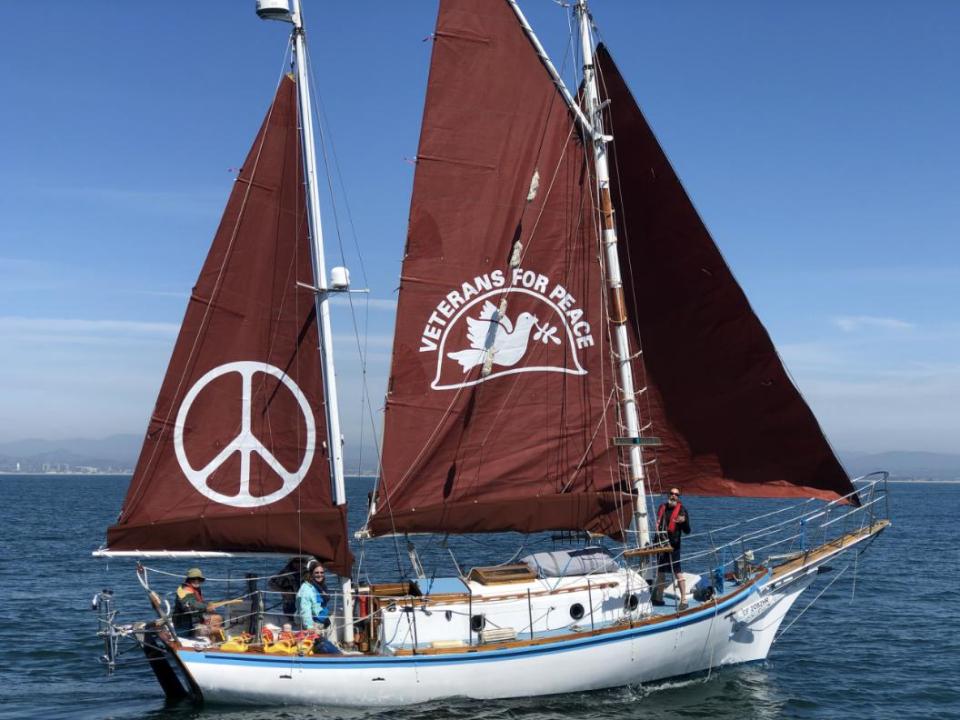 Veterans For Peace 
Golden Rule Project
www.vfpgoldenruleproject.org

vfpgoldenruleproject@gmail.com
(206) 992-6364

VFP Golden Rule Project
P.O. Box 87Samoa, CA 95564
Golden Rule Project implements Veterans For Peace Statement of Purpose

    To restrain our governments from intervening, overtly and covertly, in the internal affairs of other nations 

    To end the arms race and to reduce and eventually eliminate nuclear weapons
2016 Voyage		2015, 17-19,22
2019-21:		22 months in the Hawaiian Islands
“The Great Loop”Minneapolis Aug‘22 - Chicago Sept ‘23
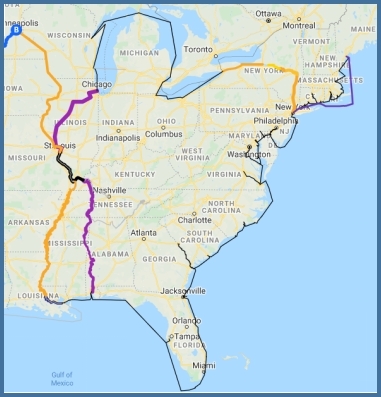 10,300 miles
102 Cities or Towns visited
350 presentations - reached 10,500 people directly
100,000s of people reached through press
VFP Chapters
22 Chapters donated a total of $23,652 in 2022-23.
39 Chapters anchored GR GL Events
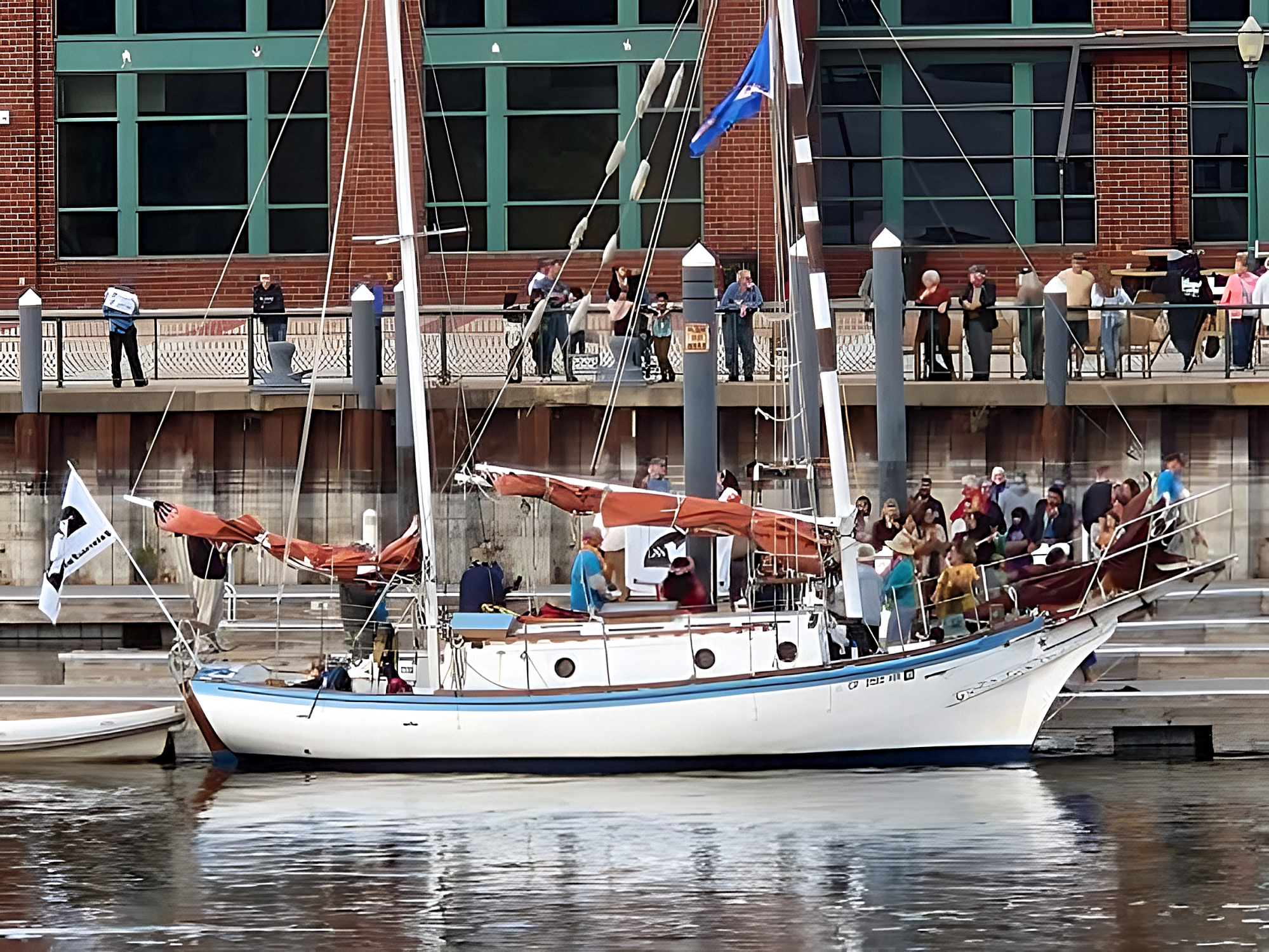 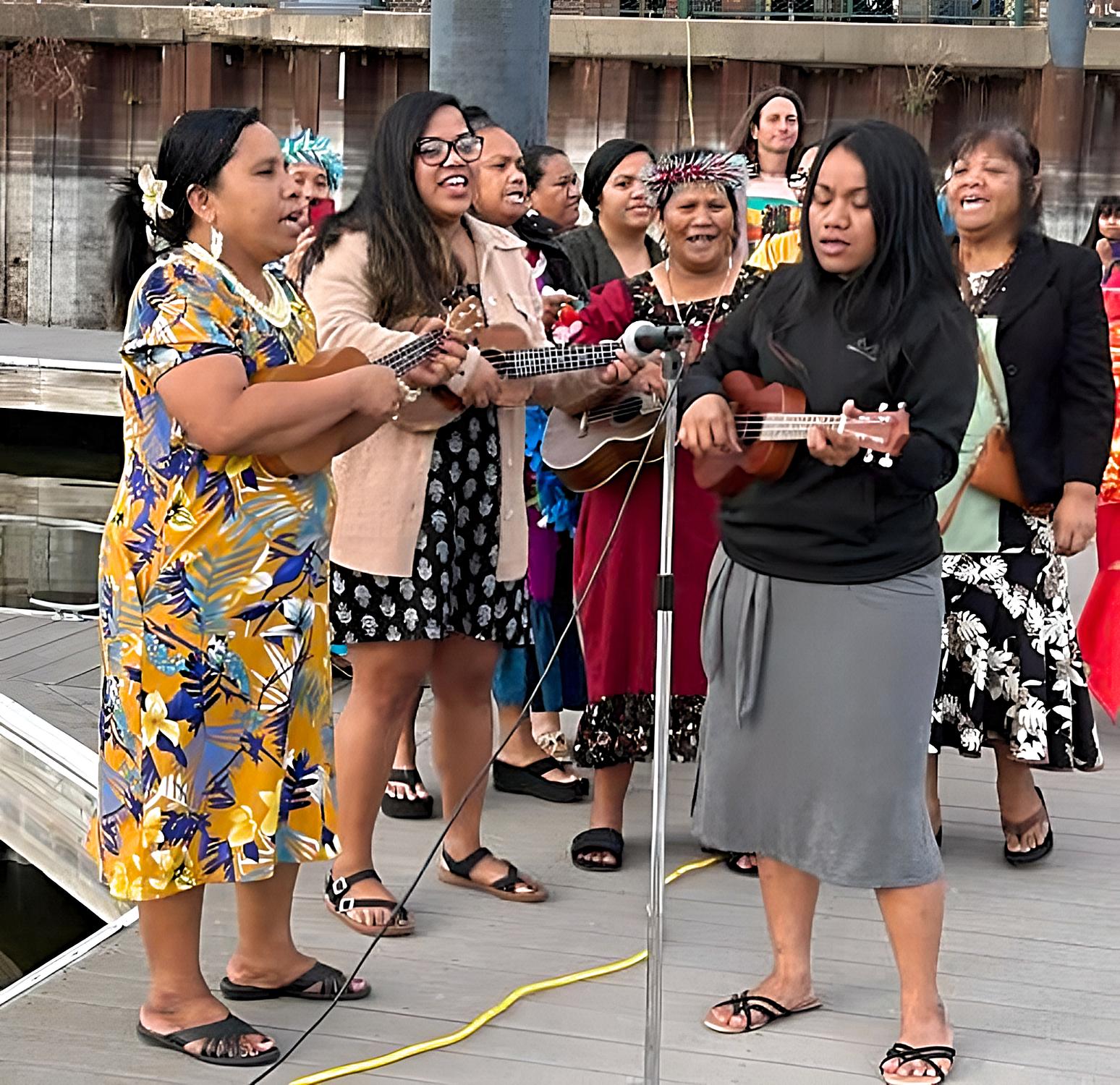 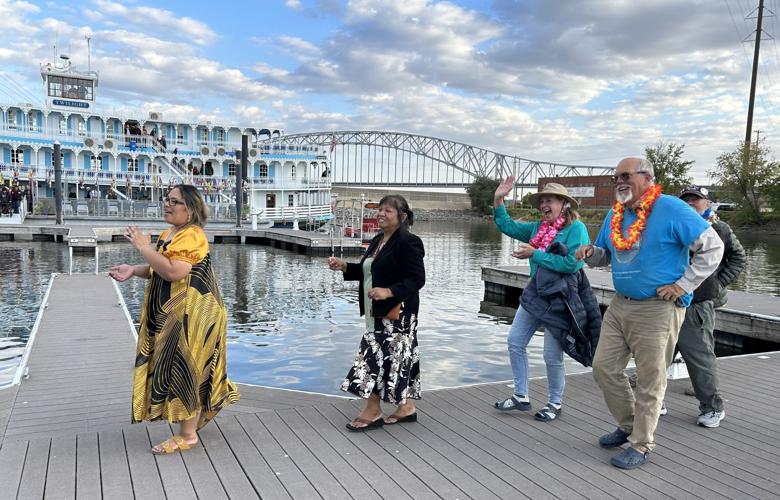 2023 Started with the voyage to Cuba!
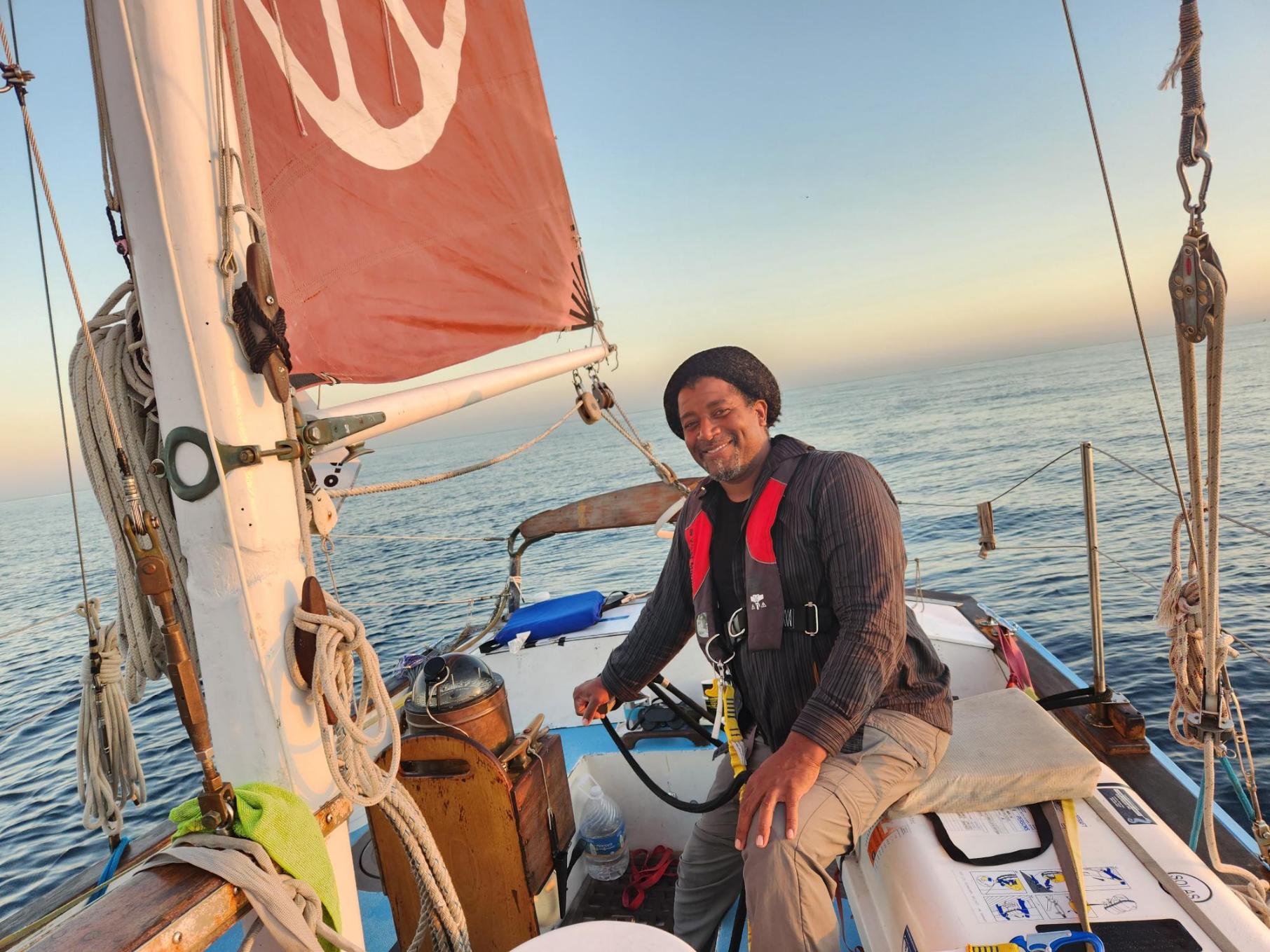 Six Golden Rule representatives went by sea and five by air to Cuba for an “Arts & Cultural” visitDec 31 - Jan 10
VFP Board Member Enya Anderson at the helm of the Golden Rule as it came into Hemingway Marina
The Entire Cuba Delegation (from land and sea!)
Golden Rule Reps joined Miami activists to call for the end of the Cuba Blockade
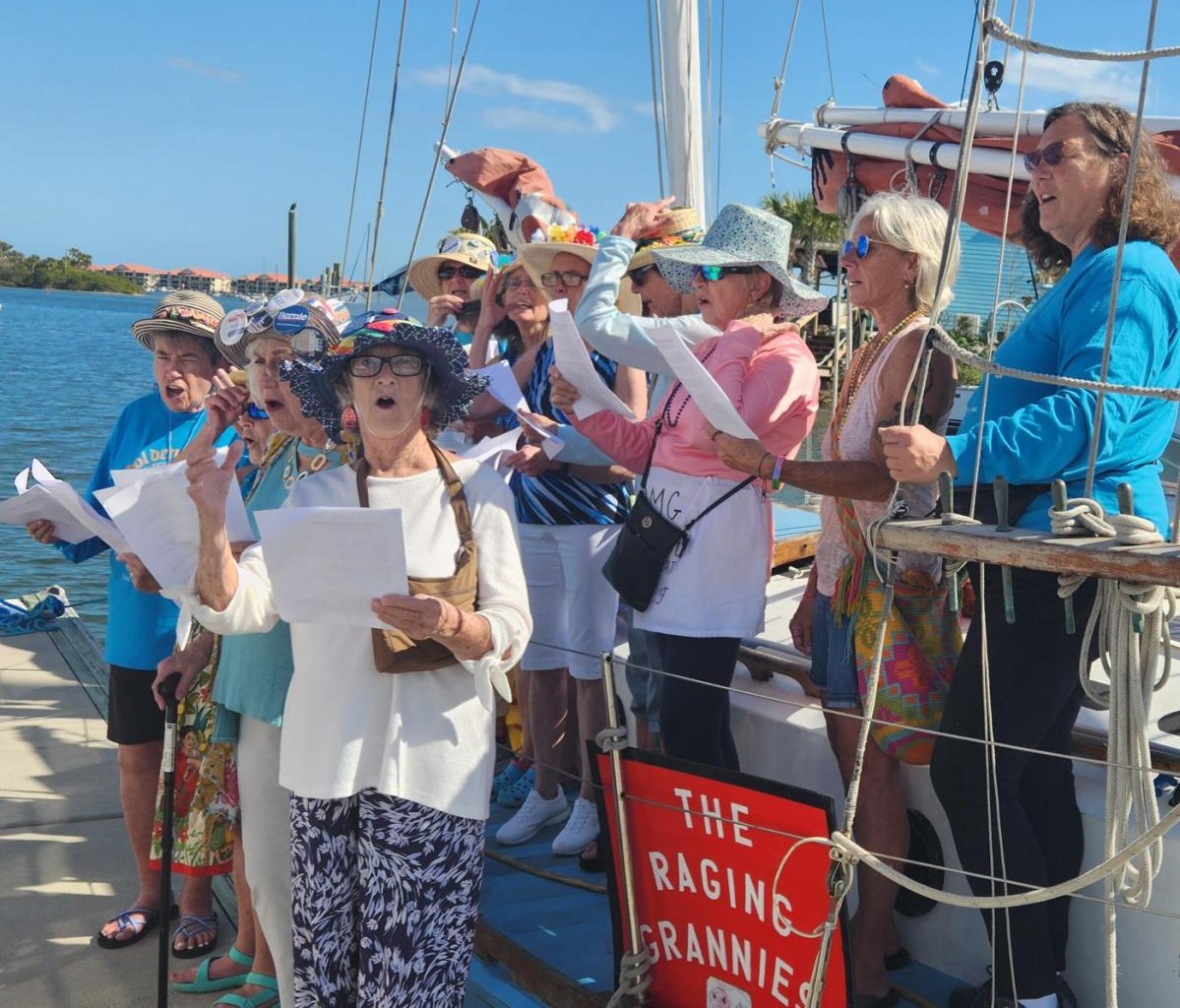 January - Miami, New Smyrna
The Raging Grannies sang and Citizens welcomed the Golden Rule
We interacted with many groups of faith:
Friends Meetings, Soka Gakkai Buddhists, Buddhist Mahayana sect from Vietnam Retreat Center,
Activists: Hands Off Cuba!, Raging Grannies, CodePink
February: Jacksonville, FL, coast of Georgia
Nuclear Watch South, Sail-by and Protest at Kings Bay Nuclear-Armed Trident Submarine Base!
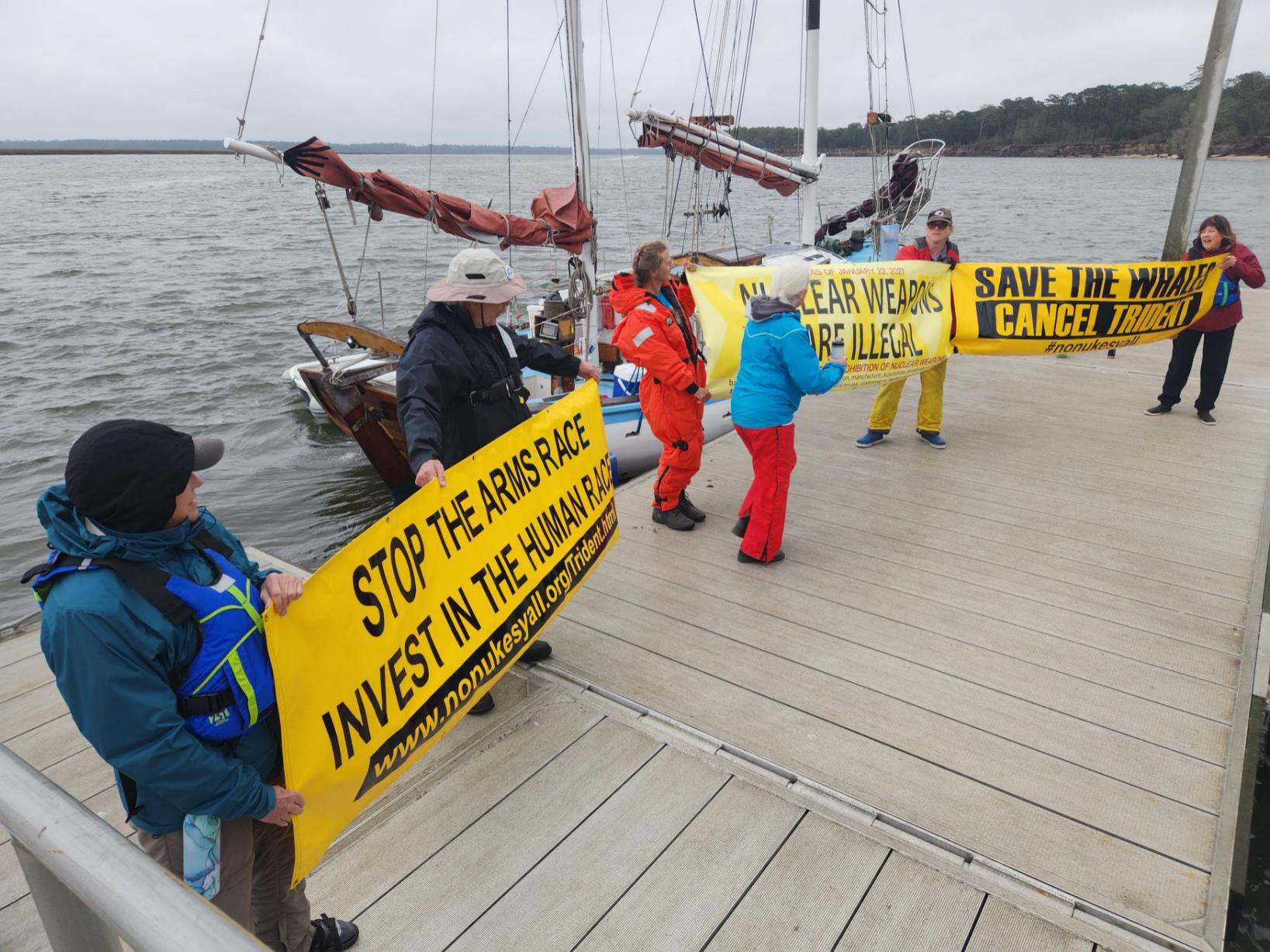 Black high school students visit the Golden Rule
Peace picnics in the park!
Commemorating March 1, 1954 Castle Bravo destruction in the Marshall Islands
Activist Joanne Sweeney entertained us with peace folk music
We fly the sails whenever possible!
Over 40 Mayors and City Councils gave the Golden Rule a warm Proclamation of Welcome!
Beautiful Unique flyers
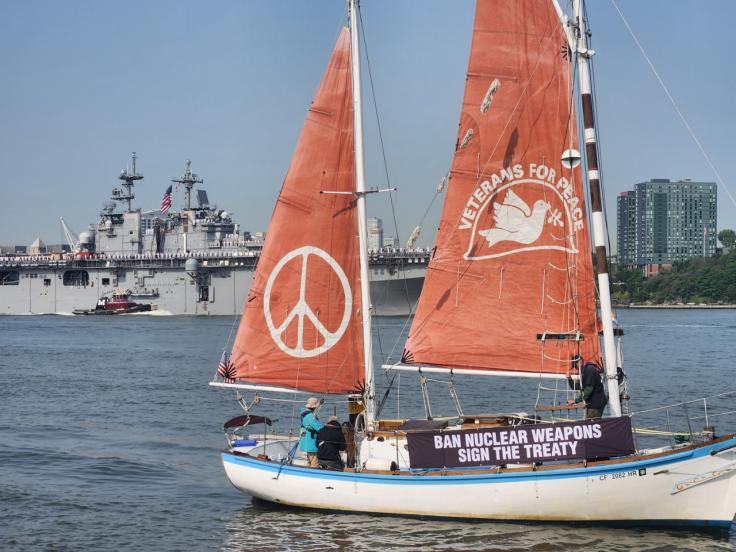 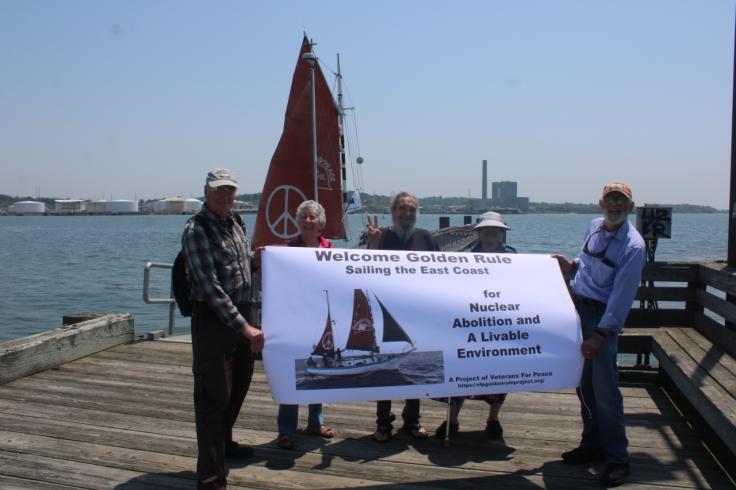 New Haven, Connecticut welcomed the Golden Rule - several groups sailed by Groton Electric Boat, manufacturer of nuclear-armed submarines.
Fleet Week Parade of War Ships, Hudson River, NYC
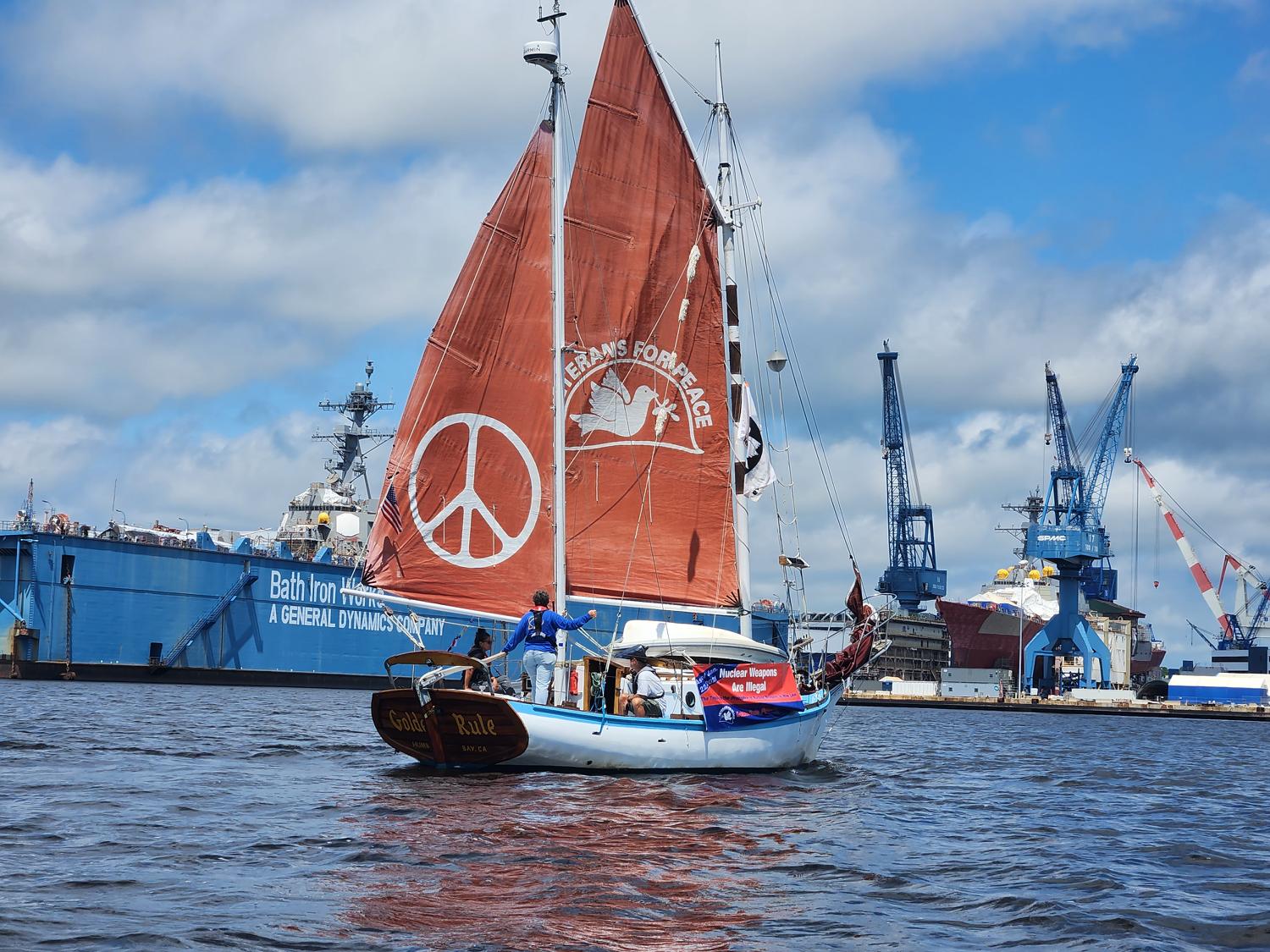 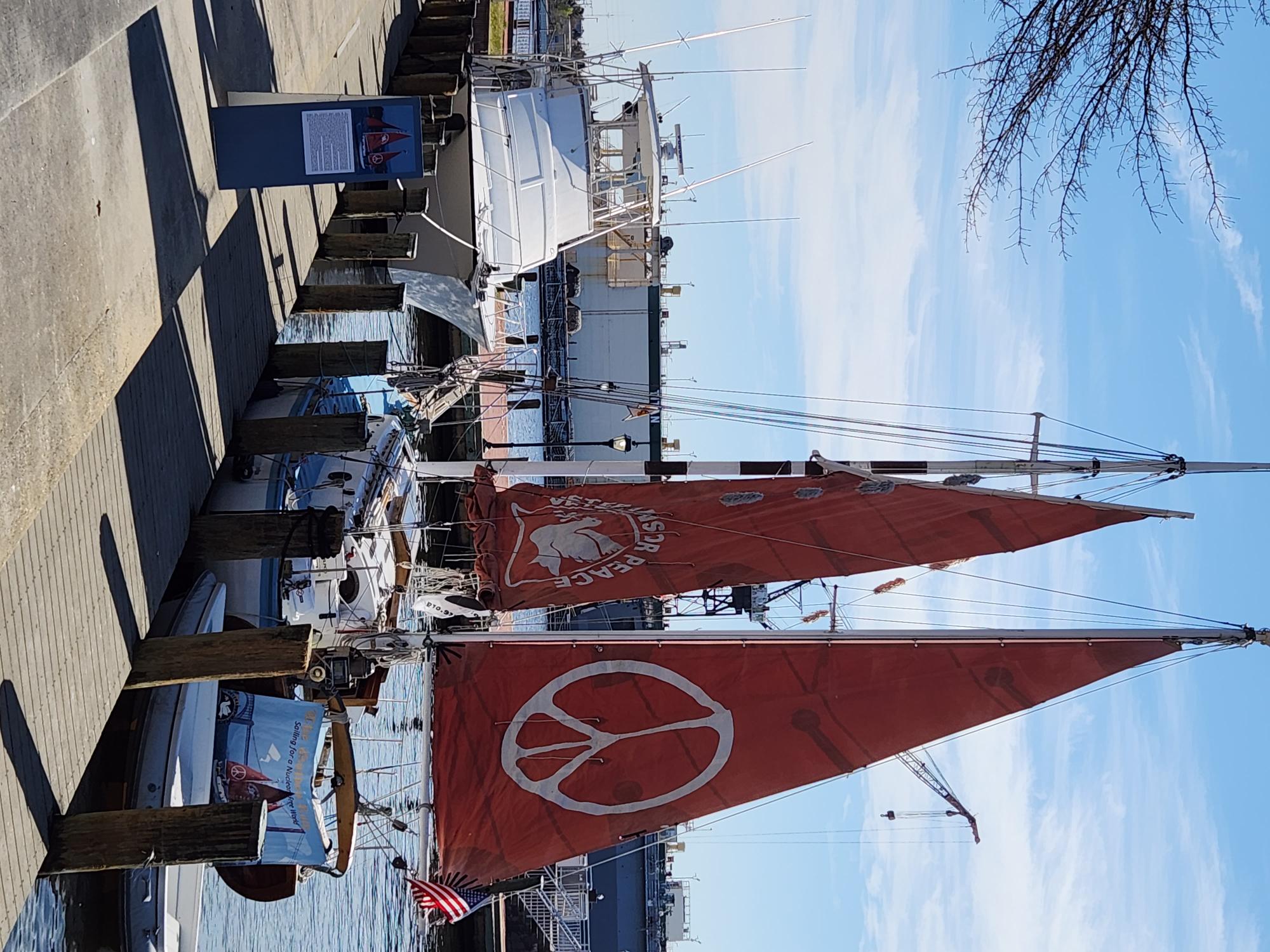 The ship of peace sails in protest of Bath Iron Works, makers of nuclear-capable war ships
Norfolk, Virginia - home to all branches of the militaryThe Golden Rule with a huge navy ship in the background
Alexandria, VA and Washington, DCMarch 26 - April 16On April 12 & 13 Golden Rule crew and representatives walked the halls of Congress!Every member of Congress and the Senate received a VFP Nuclear Posture Review!
Julie Tayak Yates talks about the poisoning of her ancestral lands by the US military
Potomac River, Piscataway Creek, Chesapeake Bay - Military Poisons tour
The Golden Rule sailed past the Calvert Cliffs NPP, just 3 miles from an LNG export facility
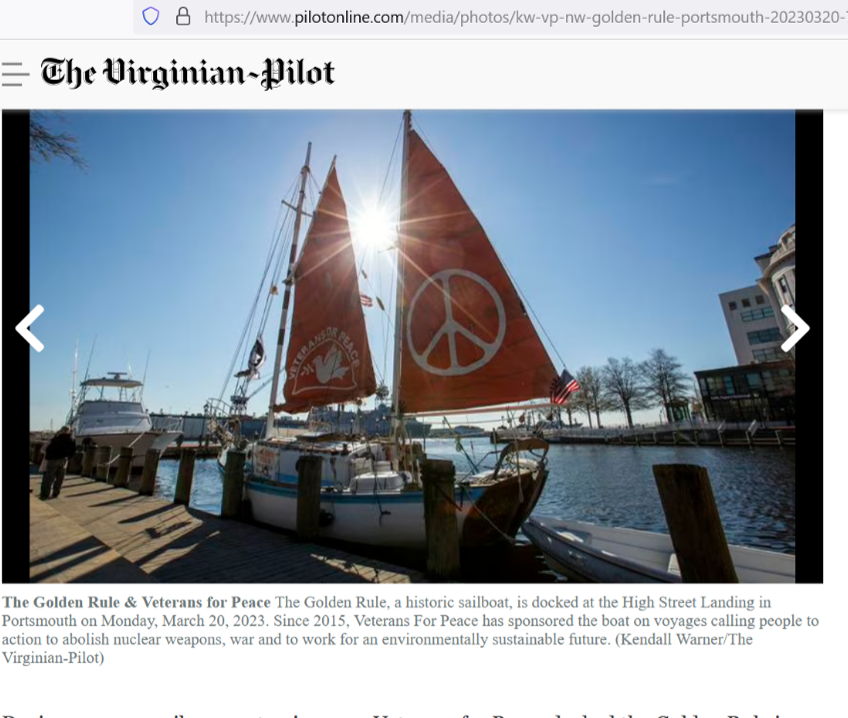 Media Coverage - EVERYWHERE!
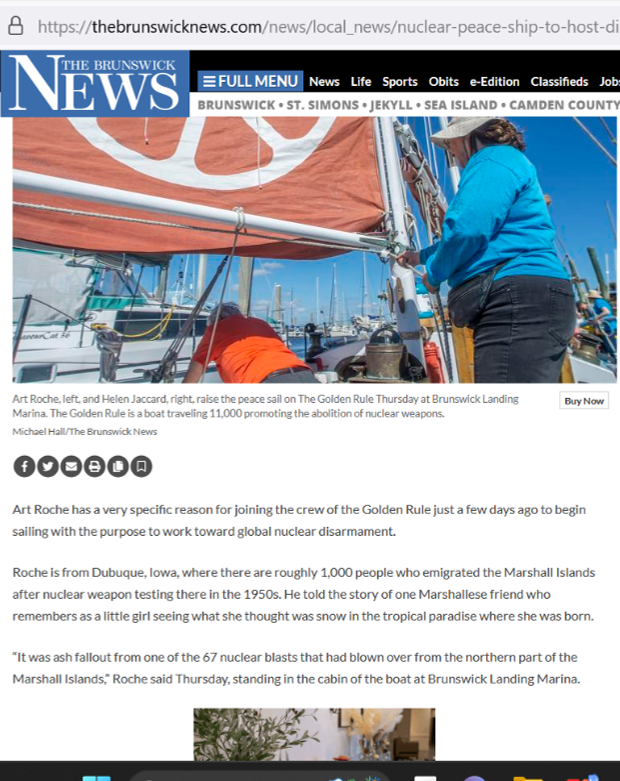 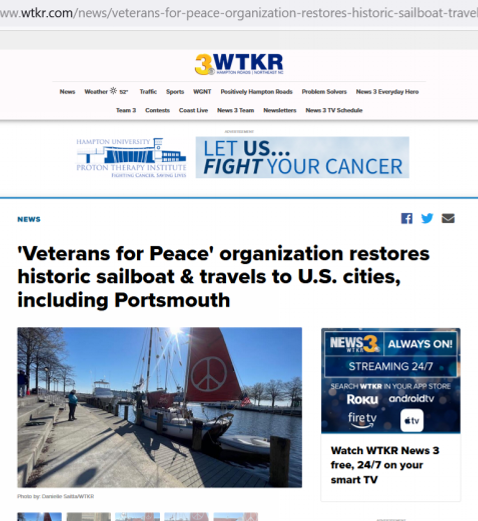 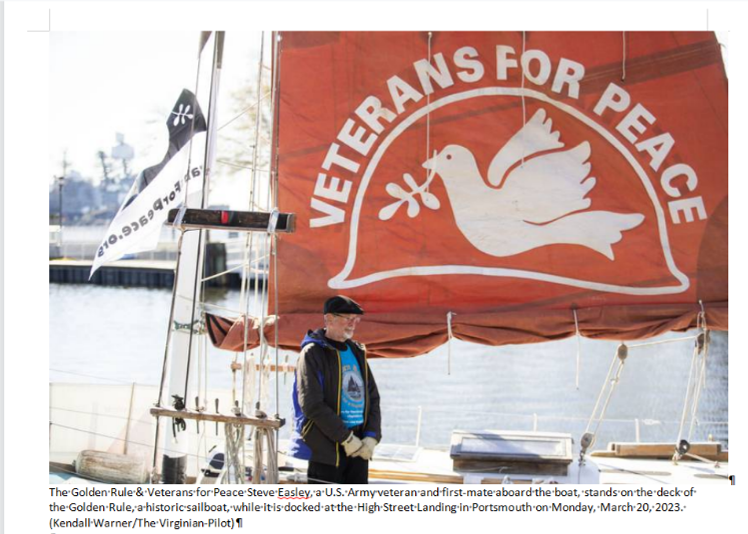 Baltimore Sun, Philadelphia Inquirer!
United Nations Missions!
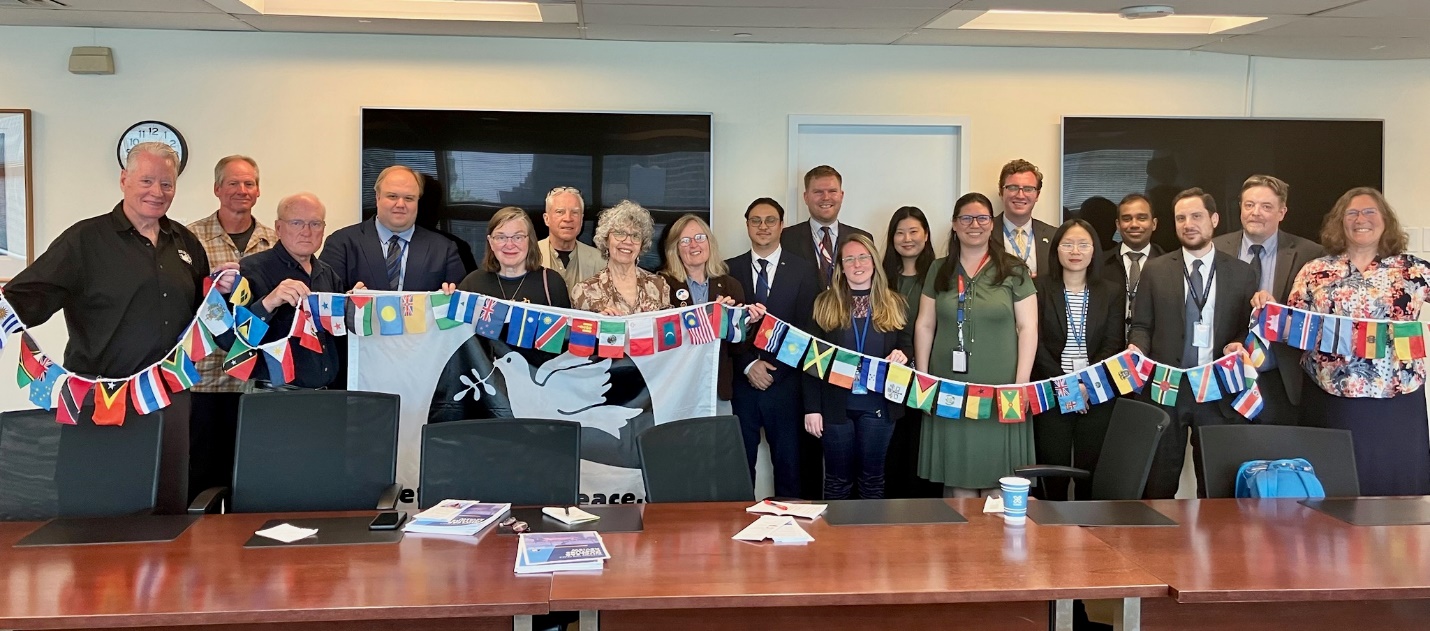 Veterans For Peace and the Golden Rule team met with twelve UN missions, including New Zealand, Malaysia, Vietnam, Cuba, South Africa, Austria, Indonesia, Ireland, Costa Rica, Kiribati, and the Vatican
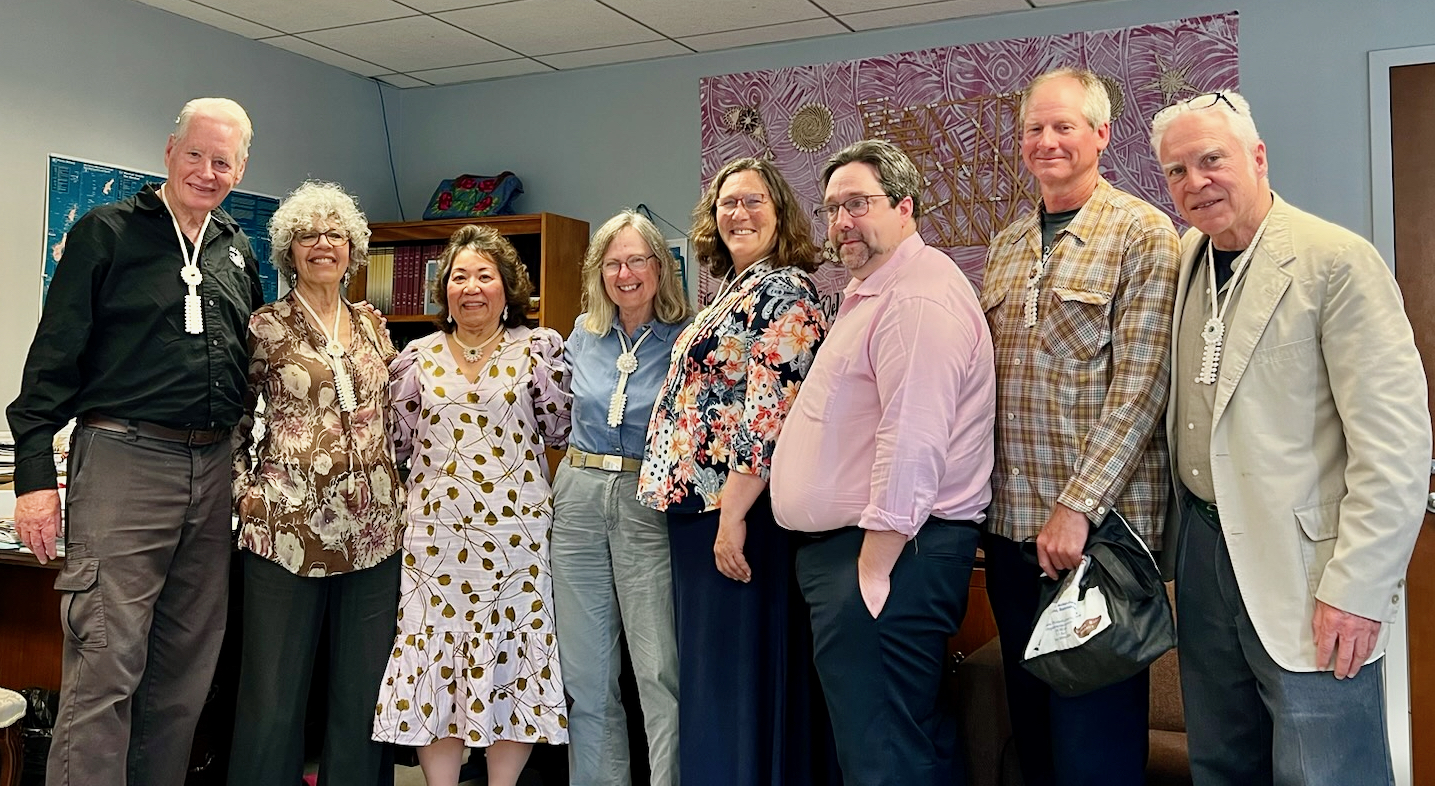 Veterans For Peace delegation visited with the Permanent UN Representative from the Republic of the Marshall Islands.  Ambassador Amatlain Elizabeth Kabua gave a very warm welcome in her cozy UN office and spoke with the group for over two hours.
Rhode Island: Providence, Bristol
Golden Rule crew are greeted by members of the Pokanoket tribe.
(l-r) Golden Rule crew members Steve Baggerly, River Pember, Bristol Town Councilman Aaron Ley, crew member Bill Good and Councilman Tim Sweeney pose with a doctrine that states Bristol is in favor of a ban on nuclear weapons.
The Extraordinary Rendition Band played rousing music on the dock!
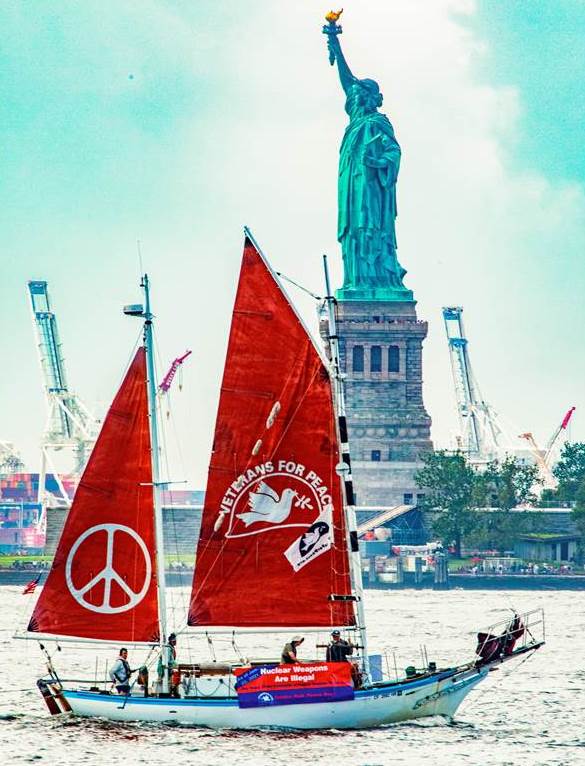 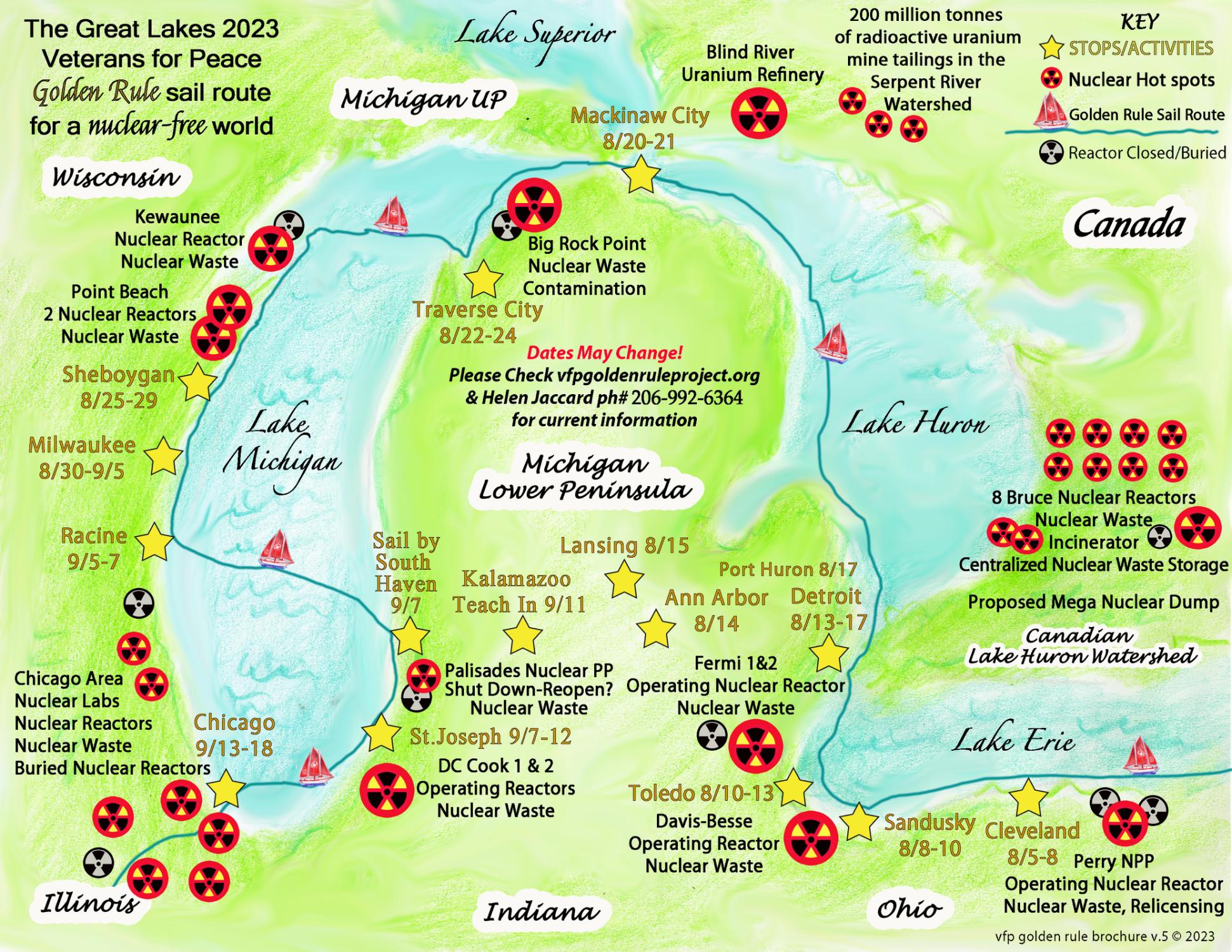 Great Looop Voyage Co-Sponsored by:

CodePink Women for Peace
Back from the Brink
World BEYOND War
RootsAction		
Earth Quaker Action Team
Women’s International League for Peace & Freedom
NuclearBan.US		
United for Peace & Justice

And supported by many local chapters of:
Physicians for Social Responsibility
Raging Grannies
Quakers
Unitarian Universalists
Catholic Workers
2024 Sailing Plan (Preliminary) to Pacific Northwest
Mon 7/15 Eureka, CADeparture Press Conference
Sat 7/27 – Sat 7/27 Bangor, WAProtest Nuclear Submarines
Mon 7/29 – Mon 8/29 Puget Sound8/6-11 Fleet Week in Seattle
Fri 8/30 – Wed 9/04 Victoria, BCVictoria Classic Boat Festival
Fri 9/06 – Sun 9/08 Port Townsend, WAPort Townsend Wooden Boat Festival
Fri 9/13 – Wed 9/18 Vancouver, WA & Portland, OR9/14 Vancouver Peace Fair
Mon 9/30 Eureka, CAWelcome Home Party, Press Conference
Program: 200 Presentations
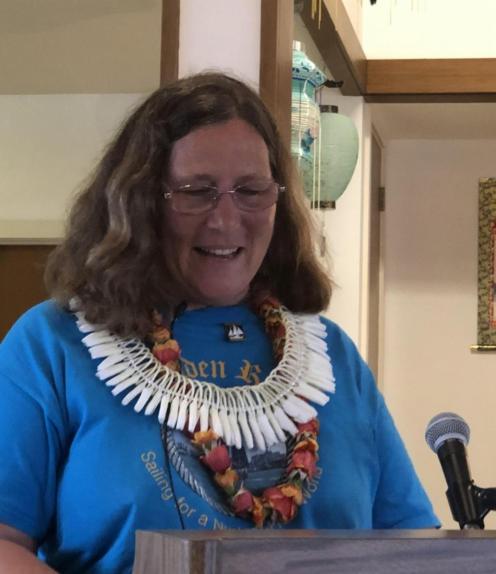 Program: Fleet Week Protests
Bringing a message of Peace in contrast to the Machines of War, Inspiring Activists!
Fleet Week in Seattle, Portland, San Francisco, Los Angeles, San Diego
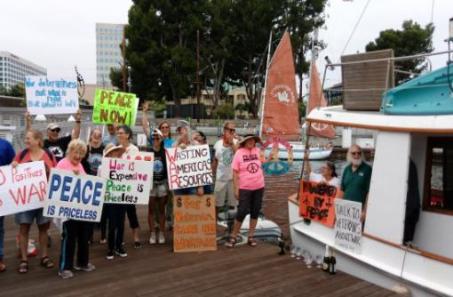 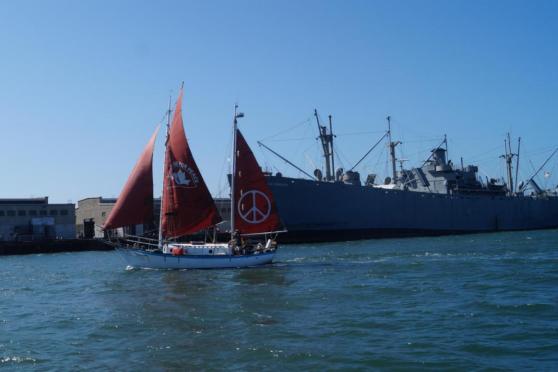 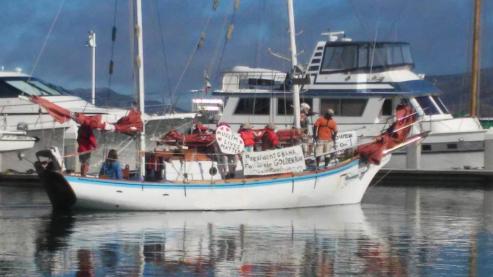 Program: Protest at Nuclear-Armed Submarine Base 

First water-based protest since 1982 was with Golden Rule in 2016
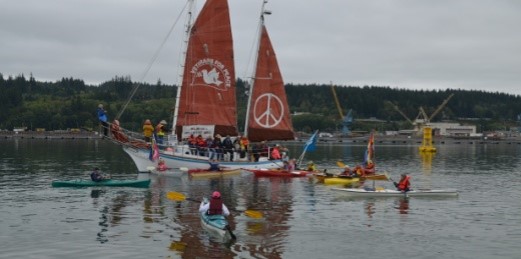 Program: Day Sails
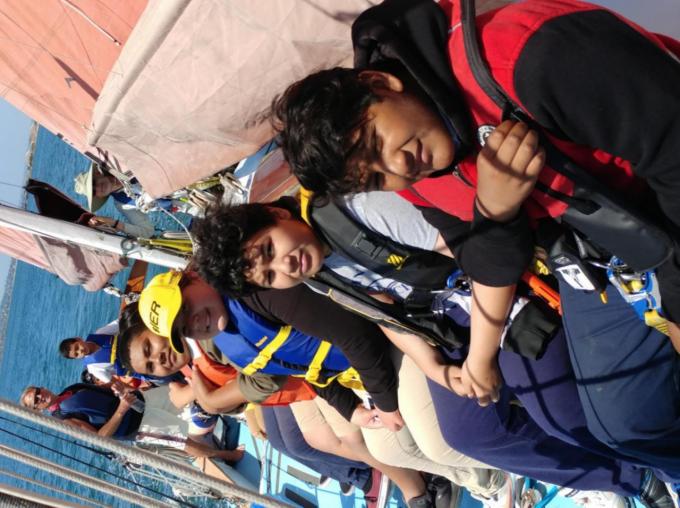 Program: Boat tours
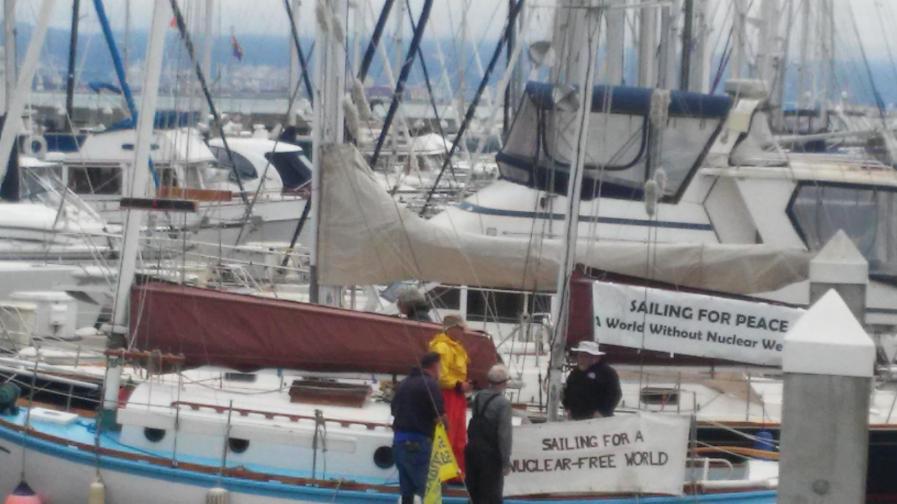 Program: Guest Crew
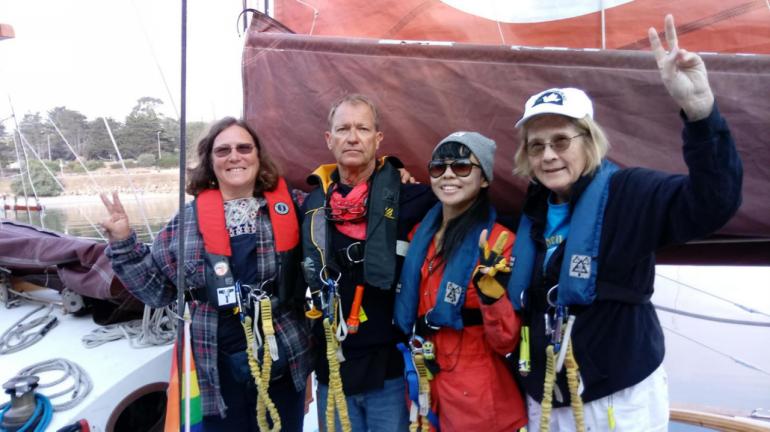 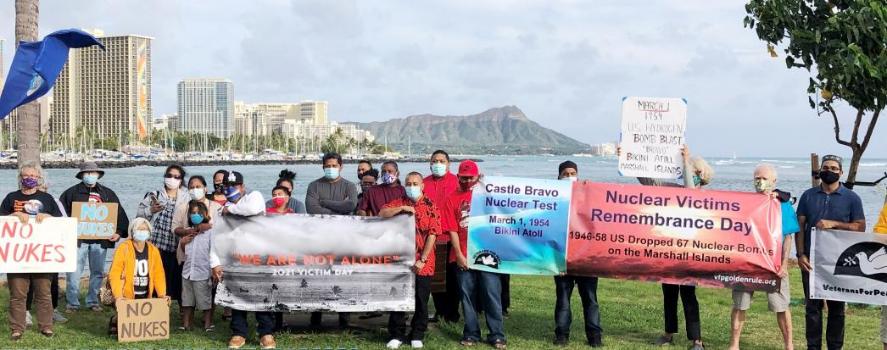 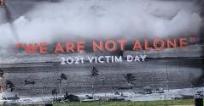 Solidarity with Marshall Islanders
The Golden RuleA Weapon of Mass Education
Past nuclear weapons tests, use, lasting effects on people and environment
Nuclear weapons are already used in war through threat of use 
Effects of a nuclear war
Current dangers
Actions
UN Treaty on the Prohibition of Nuclear Weaponsand other treaties
Bills before Congress
VFP No Nukes Working Group and Nuclear Posture Review
Organizations (mentioned as Great Loop sponsors above)
Nobel Peace Prize Awarded to Anti-nuclear Activists
The 2017 Nobel Peace Prize was awarded to the International Campaign to Abolitish Nuclear Weapons (ICAN) for its work to support the UN Treaty on the Prohibition of Nuclear Weapons (TPNW).  

Veterans For Peace and the Golden Rule Project are members of ICAN
UN Votes to Ban the Bomb!
On July 7, 2017 the United Nations overwhelmingly passed the historic UN Treaty on the Prohibition of Nuclear Weapons.  Approved by 122 countries - the UN Treaty makes it illegal to possess, use, deploy, transfer or threaten to use nuclear weapons.
[Speaker Notes: James Martin Center for Nonproliferation Studies at the Middlebury Institute of International Studies at Monterey]
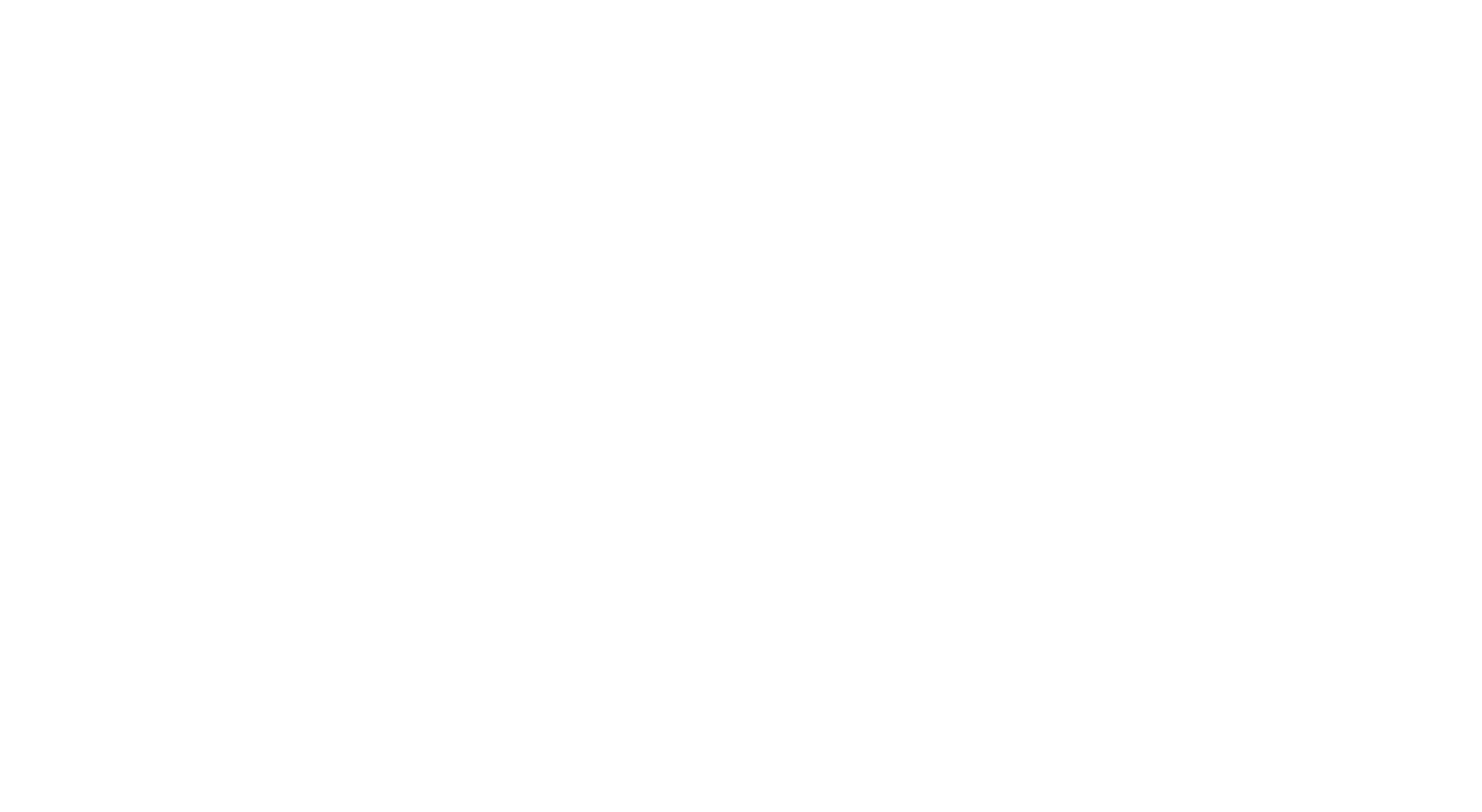 Organizing Locally To Prevent Nuclear War
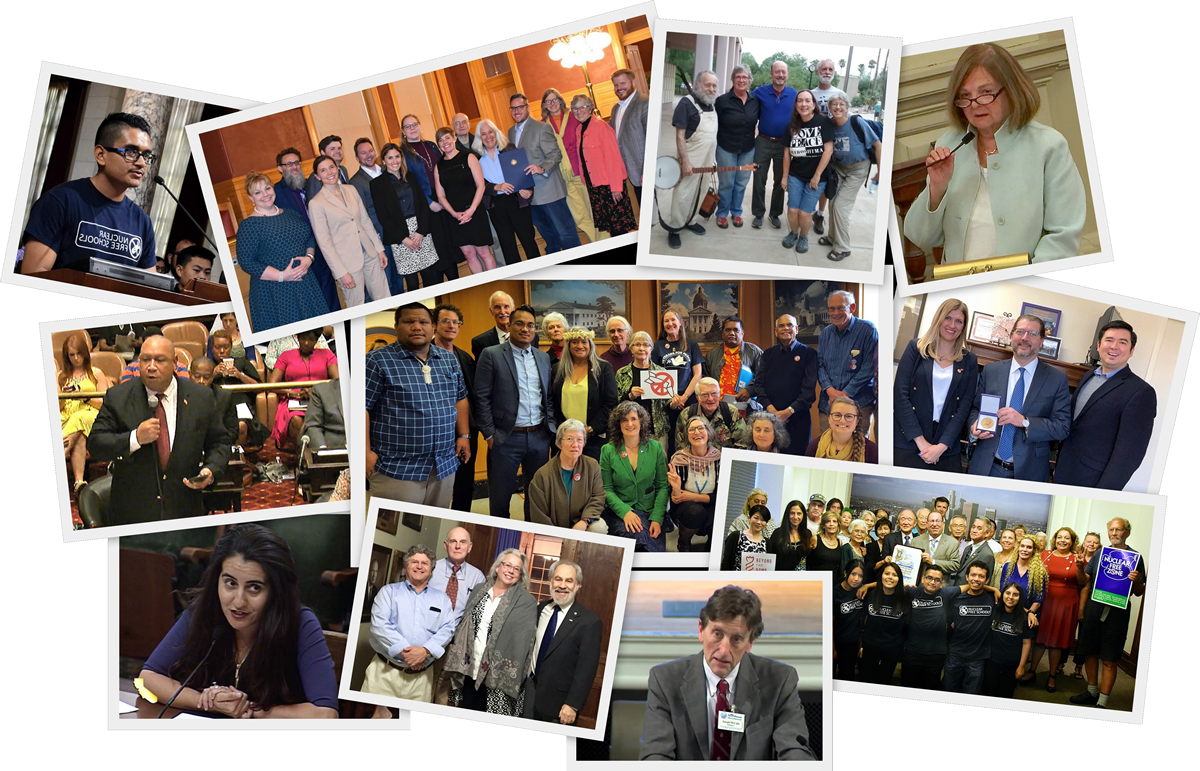 A PRESENTATION 
FOR COMMUNITIES
[Speaker Notes: Thank you all for joining us and making time to learn about this important campaign, called “Back From the Brink: Organizing Locally to Prevent Nuclear War.”]
PURSUE GLOBAL ELIMINATION
END SOLE PRESIDENTIAL AUTHORITY
END HAIR-TRIGGER ALERT
CANCEL ENHANCED WEAPONS
1f4a7f
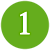 WE CALL ON THE UNITED STATES TO LEAD A GLOBAL EFFORT TO PREVENT NUCLEAR WAR.
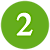 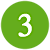 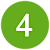 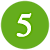 RENOUNCE FIRST USE
[Speaker Notes: The first 4 policy points are interim steps to lower nuclear danger that most anti-nuclear advocates agree are essential.  We are calling on the United States to:

renounce the option of using nuclear weapons first;
end the sole, unchecked authority of any president to launch a nuclear attack;
take U.S. nuclear weapons off hair-trigger alert;
cancel the plan to replace its entire arsenal with enhanced weapons; and
 
The language of the 5th policy point was crafted carefully to make our ultimate goal clear, while creating room for legislators and policy makers to embrace language they felt comfortable with.   It says: “actively pursue a verifiable agreement among nuclear-armed states to eliminate their nuclear arsenals”. Such an agreement can be implemented through the Treaty on the Prohibition of Nuclear Weapons under its Article 4 provisions.]
TAKE ACTION
Engage on social media
    Urge your elected officials to endorse the campaign
    Spread the word via local media (letters, Op Eds, radio)
    Work with other groups and leaders in your community
    Pass a resolution in your local government
Take Action!
VFP Nuclear Posture Review:  www.tinyurl.com/VFP-NPR- share it widely, and use it as a tool in your own anti-nuclear activities.
The Nuclear Ban Treaty Collective has resources to help with your actions, including banners. nuclearban.us
If you are participating in MLK events, highlight his opposition to nuclear weapons!
Ask your Congressional Representatives to support federal legislation to:
    Embrace the Goals and Provisions of the TPNW, H. Res. 77
    Maintain Congress’ constitutional authority to declare war or a nuclear strike, H.R. 669
    Redirect military spending to meet human needs, H.R. 1134
    Redirect nuclear weapons spending to clean energy and human needs, H.R. 2775

5.	As your member of Congress to join the Parliamentary Pledge of the 	International Campaign to Abolish Nuclear Weapons	(ICAN)  https://pledge.icanw.org/.
6.	Enroll your City or State in the ICAN Cities Campaign. https://cities.icanw.org/ 	and 	Mayors For Peace.